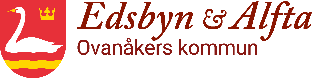 HLT-team
I samverkan - Region Gävleborg & Ovanåkers kommun
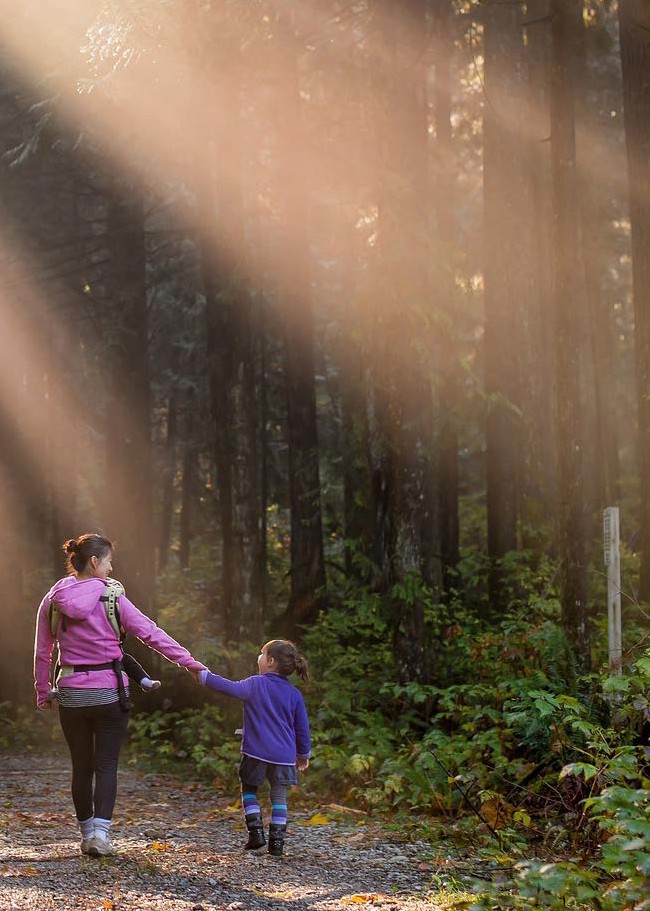 Bärare av Gävleborgskraften:



Medarbetare
Ambassadörer
Chefer
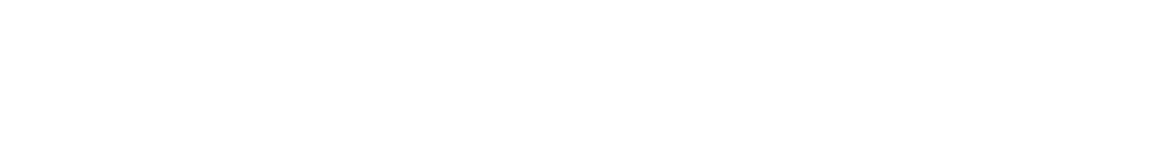 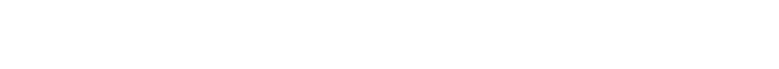 [Speaker Notes: VI ÄR GÄVLEBORGSKRAFTEN]
HLT-team – ett stöd till familjer för att få livet att fungera
 Hälsa, Lärande och Trygghet (förkortas HLT) är ett samarbete mellan hälso- och sjukvård, förskola och socialtjänst i Ovanåkers kommun, och drivs som ett pilotprojekt under 2023 och 2024. HLT-teamet finns för blivande föräldrar och för föräldrar med barn 0-6 år som under en period kan behöva stöd för att få livet att fungera. HLT-teamet erbjuder hjälp anpassad till familjens situation.


Många familjer kan någon gång behöva lite extra stöd för att få livet att fungera. Det kan till exempel handla om att det inte riktigt fungerar i förskolan. Och det kan också vara saker som är jobbiga i familjen som påverkar barnet. Som förälder är det lätt att känna både förtvivlan och frustration över att ens barn inte har det bra. Det är vanligt att familjer någon gång hamnar i den här typen av situationer. Erfarenheter visar att ju tidigare som familjer får hjälp, desto snabbare är det möjligt att skapa en positiv förändring. Genom HLT finns det möjlighet att få stöd som är anpassat just för den aktuella situationen.
Medarbetare
Ambassadörer
Chefer
[Speaker Notes: VI ÄR GÄVLEBORGSKRAFTEN]
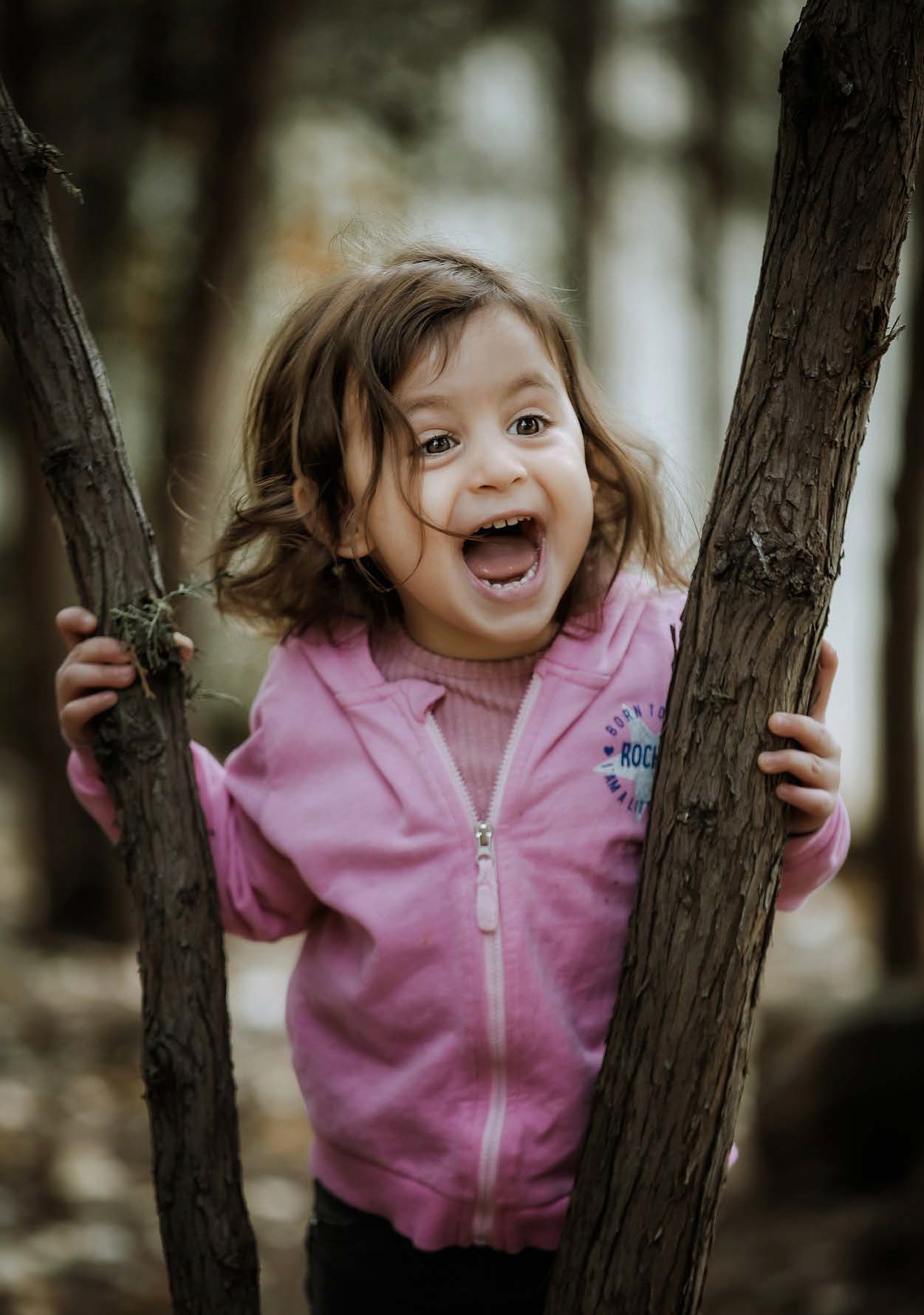 Vilka ingår i HLT-teamet?
Tre olika verksamheter ingår i HLT-teamet
H – HÄLSA 	Hälsocentral och Familjehälsa
L – LÄRANDE 	Förskola
T – TRYGGHET  	Socialtjänsten

HLT-teamet består av fasta teammedlemmar från varje verksamhet, som träffas på fasta tider. Det bildar en struktur och ett tvärprofessionellt, samordnat stöd för barn och föräldrar med behov. 

Utöver individärenden har teammedlemmarna även som uppgift att sprida kunskap och information inom respektive verksamhet om HLT-teamets arbete samt att informera till HLT-teamet om vad som är viktigt att känna till om respektive verksamhet för att uppnå en god samverkan.
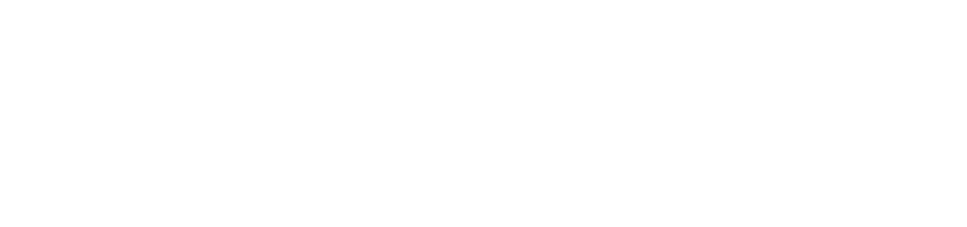 Ärendegång
HLT-team - Deltagare: BVC-sköterska, socialsekreterare, specialpedagog samt samordnare. Andra professioner bjuds in vid behov, ex. barn och familjehälsan, MVC.
Mötestider: var tredje vecka.
Uppdrag: Översyn av familjens risk- och skyddsfaktorer. Ser över samlade möjligheter till stöd, vilket behov av samordning, som finns. Överenskommer vem som återkopplar till familjen och när uppföljning ska ske.
Inför en kontakt med ett HLT-Team
Efter en kontakt med ett HLT-Team
HC 
BVC
Broschyr och affisch finns tillgängligt på enheterna.

Varje enhet identifierar familjer i behov av stöd.

Varje enhet har en fast HLT-teammedlem, 
som kan förbereda och motivera   hjälp från 
HLT-teamet.
Återkoppling görs till familjen med förslag på åtgärder.

Kan leda till en SIP om behov finns att samordna ytterligare. 

Familj meddelas när uppföljning ska ske.

Dokumentation
hanteras enligt gängse rutiner på respektive enhet.
Huvudsaklig planeringsansvarig enhet har samtal med familjen för att få deras upplevelse av situationen.

Därefter sker en  uppföljning i HLT-teamet.
Med stöd av varje 
parts fasta HLT-medlem inhämtas samtycke i 
en samtyckesblankett. 

Frågeställning 
formuleras 
till HLT-teamet. 

Familjen är delaktig. 

Den fasta team-medlemmen aktualiserar familjen via ett SKYPE-möte som sker en veckan innan 
HLT-mötet.
FAMILJEHÄLSA 
MVC & BFH
HLT - teammöte
SOCIALTJÄNST 
IFO/ BOU



FÖRSKOLASPECIALPEDAGOG
Hur vi organiserar ett HLT-Team
Socialtjänst(T)
STYRGRUPP
Barnavårds-centralen  (H)
Vårdenhetschef Edsbyn och Alfta Din Hälsocentral
Barn- ochfamiljehälsan (H)
Mottagnings-sekreterare
Folkhälso-samordnare
Chef Arbets- marknadsenheten
Vårdenhetschef Familjehälsan
HLT-Team
Mödravårds-central  (H)
Rektor 
Förskolan
EnhetschefIFO barn och unga
Förskola(L)
Barnavårdscentralen Sköterska
Barnavårdscentralen Sköterska
Barnavårdscentralen Sköterska
Samordnare
FörskolaSpecialpedagog
[Speaker Notes: VI ÄR GÄVLEBORGSKRAFTEN]
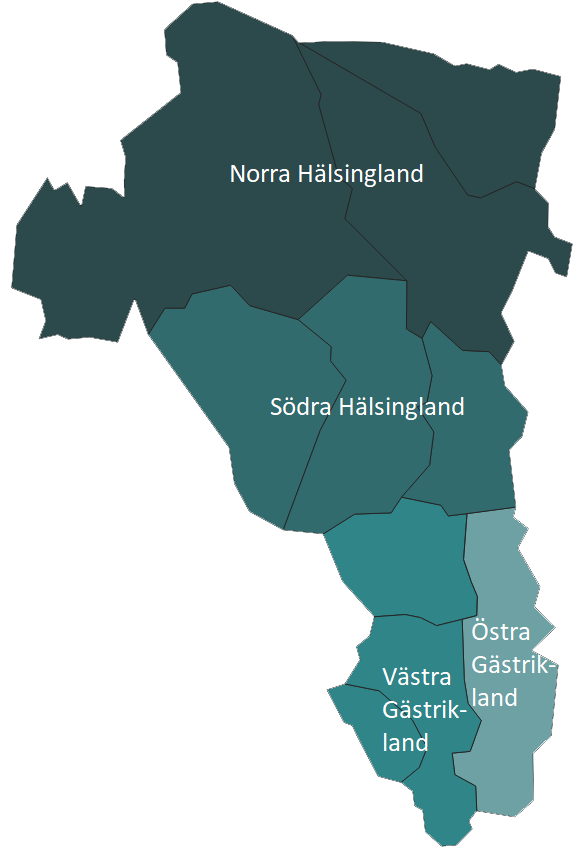 Målbild – Region GävleborgOvanåkers kommun
Arbete för samordning och upparbetade kontaktytor för främjande av barns hälsa och utveckling i Ovanåkers kommun i enlighet med intentionerna i God och Nära Vård.

Ett gemensamt arbete mellan Din Hälsocentral i Alfta och Edsbyn, Familjehälsan i Södra Hälsingland, Region Gävleborg samt socialförvaltningen, kultur -och fritidsförvaltningen, barn -och utbildningsförvaltningen och arbetsmarknadsenheten i Ovanåkers kommun.
God och nära vård för mig som invånare innebär att:
Jag får rätt hjälp och stöd i rätt tid
Jag får stöd i att främja min hälsa
Min egen kraft tas till vara
Sammanhållet och enkelt för mig
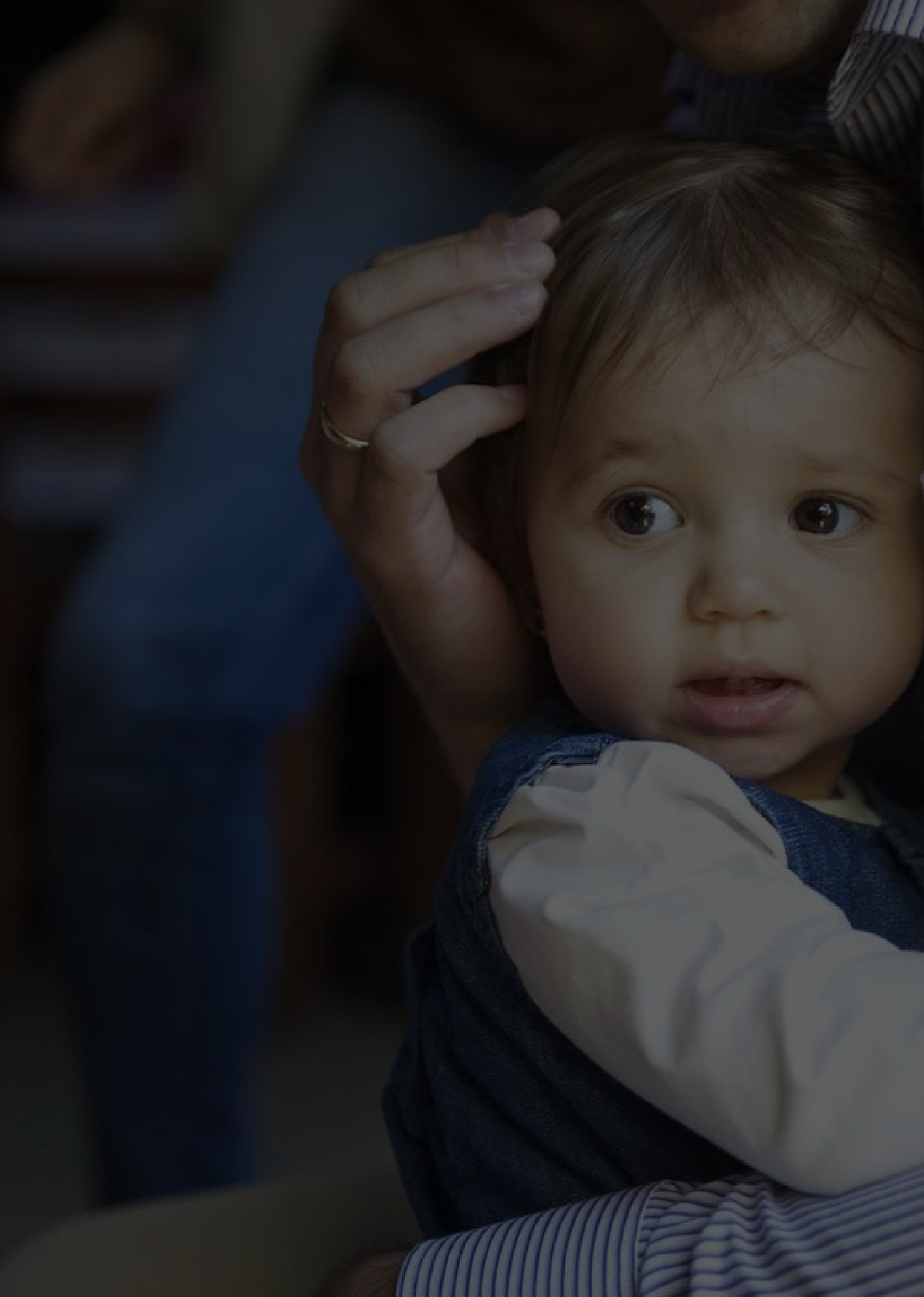 Mer information och material
Det finns broschyrer,  samtyckesblanketter och annat material hos respektive aktör. 

Ovanåkers kommuns intranät om HTL-team

Region Gävleborgs samverkanswebb om HLT-team
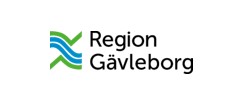 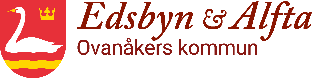 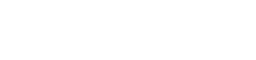